旅游软文撰写
延迟符
目录
项目一
走进软文
项目五
项目二
旅游类软文写作
美食类软文写作
项目六
项目三
商品类软文写作
住宿类软文写作
项目七
项目四
娱乐类软文写作
交通类软文写作
项目五  旅游类软文写作
任务一
学习旅游类软文写作基本知识
案例一  情定初秋，爱在香薰谷
案例二  花海烂漫无边际——游成都双流紫颐香薰山谷
案例三  七彩长虹，邀您共赏梨花雪
案例四  朋友自驾游的一次经历
技能训练
任务二
延迟符
项目五  旅游类软文写作
01
02
OPTION
OPTION
学习目标
情景导入
1.熟悉旅游类软文的写作特点、方法和技巧;
2.欣赏各类旅游类软文，学会从软文的写作形式、写作要素等方面评析旅游类软文;
3.能利用学到的软文写作知识和技巧，独立完成800字以上的原创旅游类宣传软文。
小林通过前期的努力学习和实践，小生意终于有了起色，在闲暇时听到了一句话：“爱她，就带她去旅游。”仔细一想，爸妈平时工作很忙碌很辛苦，何不带他们去旅游放松一下呢？于是就上网收集了几篇喜欢的旅游软文，你说小林会带爸妈去哪里呢？为什么？
延迟符
任务一
学习旅游类软文写作基本知识
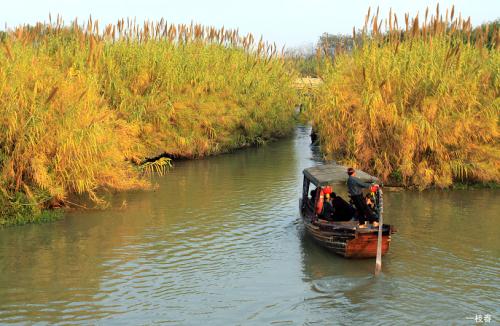 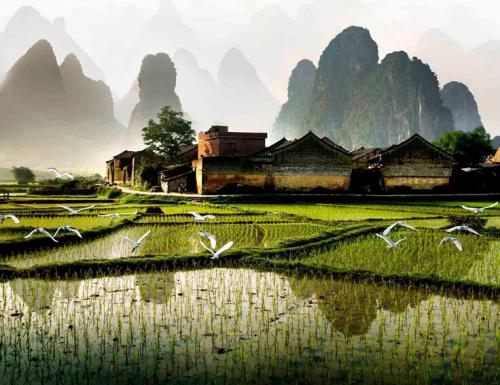 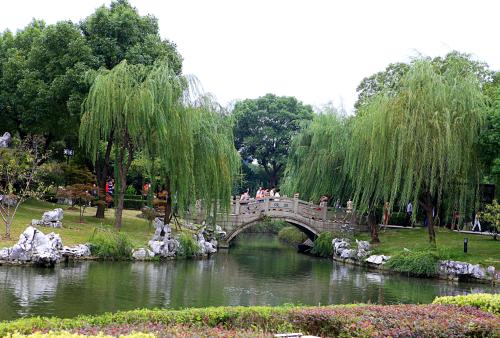 “燕草如碧丝，秦桑低绿枝。”这样的意境让人不由思绪万千，旅行也被提上人们的重要日程，也是国内人生活质量不断提高的必然趋势。同时，人们开始日常式的旅游，周六日游更是开始日益盛行，节假日游更是成为数千万家庭的习惯。而旅游市场的推广，众所周知，软文推广占着相当大的比重。
任务一
学习旅游类软文写作基本知识
一、如何写作旅游类的营销软文
1.做好热身运动。
旅游类推广软文比一般的软文更讲究资料的收集，包括景点图片、官方数据、古代景点诗句或传说中关于此旅游景点的描述。
2.对旅行景点的软文定位。
软文创作的形式是多种多样的，但一般来说，旅游类软文会采用新闻或者游记体验形式的文体来进行创作。
3.突出旅游景点的特色。
景点的特色一定要提炼描写出来。同时不能忘记景点周围的特色，如景点周边的民俗、周边的特色小吃、周边的特产等。
任务一
学习旅游类软文写作基本知识
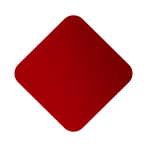 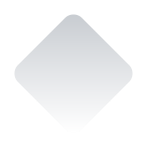 案例一
情定初秋，爱在香薰谷
薰衣草位于香薰山谷内的浪漫花田，有着上百种的薰衣草，是缓解压力和疲惫的美丽圣地。◆花语：等待爱情◆花期：8~11月薰衣草的功效：◆安神，助于睡眠;◆增强免疫力;◆促进血液循环等。◆薰衣草介绍：薰衣草是一种馥郁的紫色的小花，又名“宁静的香水植物”，素有“芳香药草之美誉”。当你到了薰衣草田，常会不知不觉地被它特殊的香气所吸引，所以薰衣草又有“香草之后”之称。
当清晨的第一缕风拂过，卷起窗台边的纱幔，渐渐荡起阵阵的波澜。你缓缓地伸手接住掉落的一片树叶，湿润的凉意由掌心扩散开来，恍惚间还能闻到草木的芳香，原来不知不觉间秋天已经悄然走进。在这样的季节里，是否应该去一个花开满地的世界，躺下来静静地数着，数着花枝摇曳的微颤，数着蝴蝶展翅的刹那芳华，然后嗅着草木的香气进入短暂的梦境……
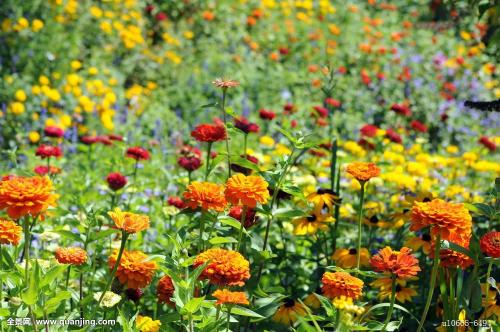 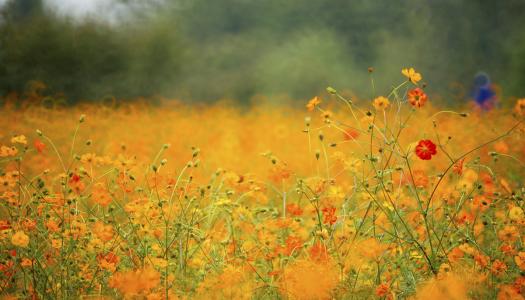 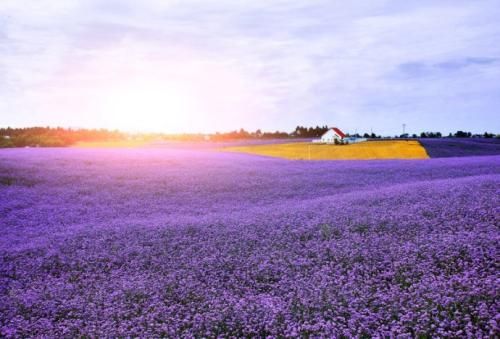 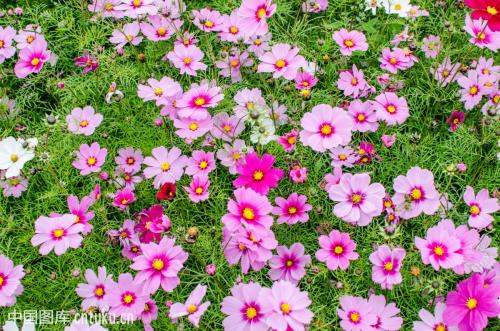 格桑花
硫华菊
百日草
地中海薰衣草
任务一
学习旅游类软文写作基本知识
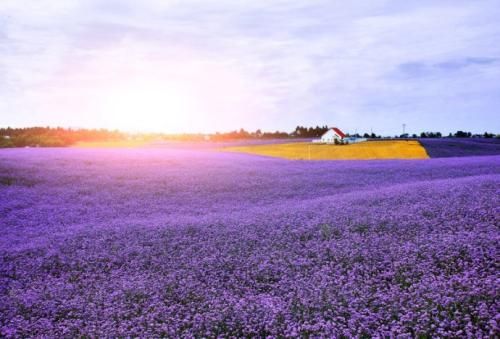 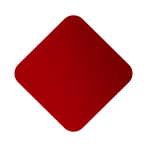 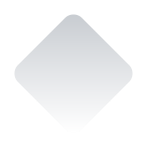 案例一
情定初秋，爱在香薰谷
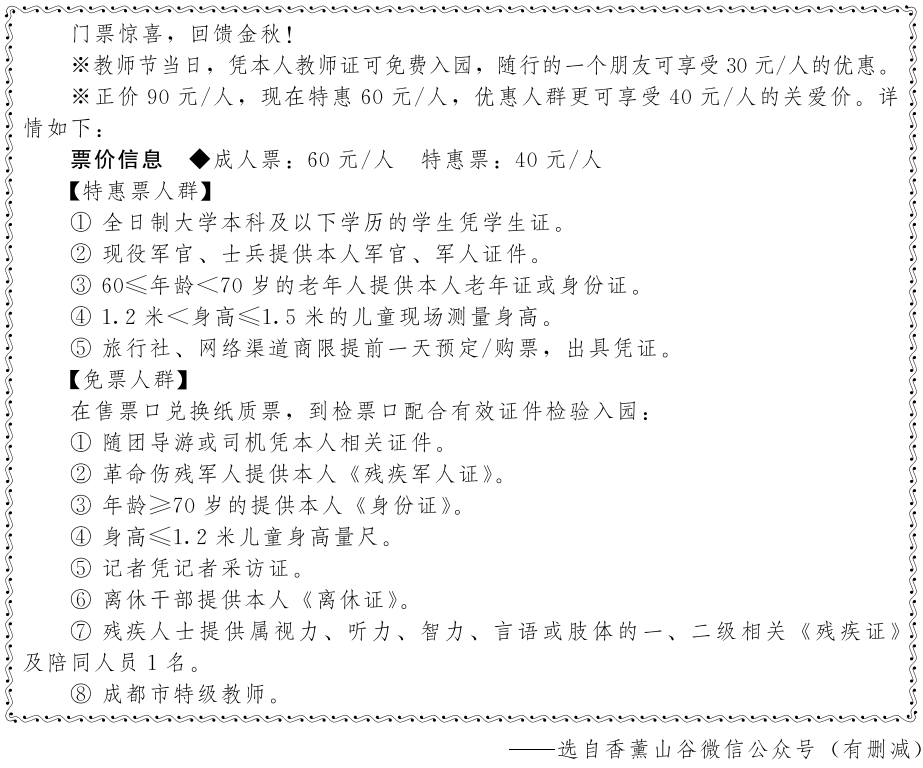 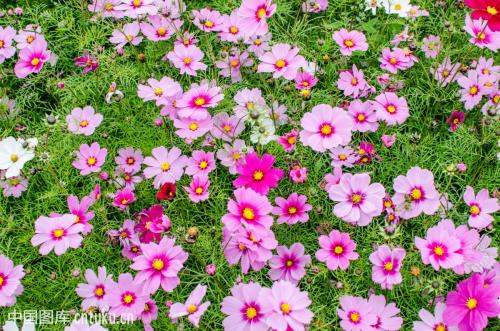 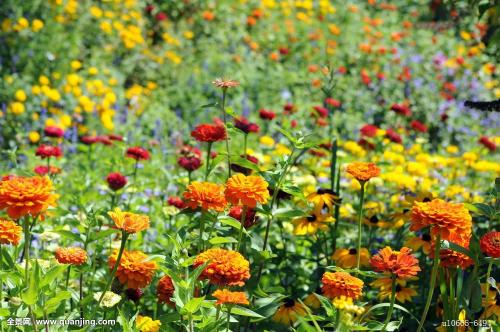 任务一
学习旅游类软文写作基本知识
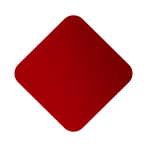 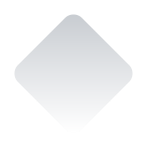 案例一
情定初秋，爱在香薰谷
评析
这篇软文的题目很唯美，一开篇，作者就点出了景点的浪漫特点，深深地打动了读者——尤其是女性读者的心。             
    作者又用大量的图片推出了各种各样的花朵盛开的美丽景色。
    通过花语的介绍，更增加了浪漫唯美的气氛。而植物性介绍，也让读者对各种植物有了一个浅显的印象，科普了植物知识，让人在游玩中寓教于乐，更愿意带孩子前来。
    然后，作者贴心地给出了票价优惠信息等内容，使读者来此的目的性更强，不会因为入园问题或者对票价的不了解而产生失望。
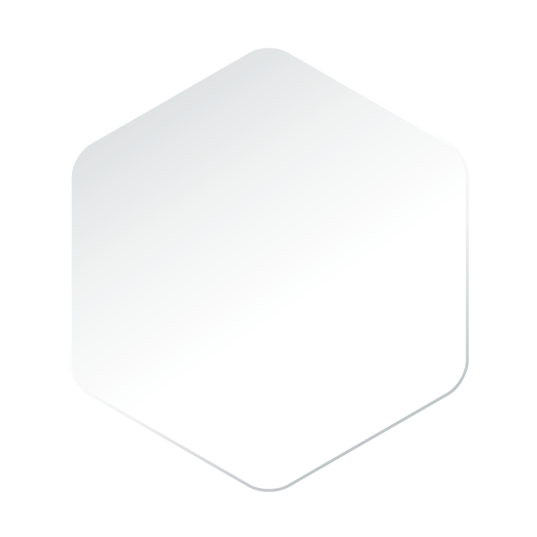 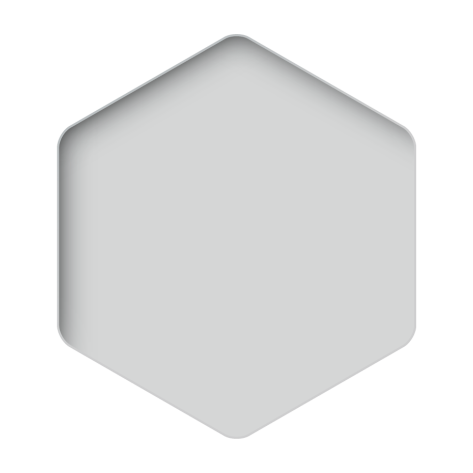 任务一
学习旅游类软文写作基本知识
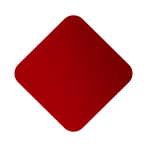 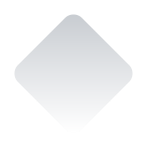 案例二
花海烂漫无边际——游成都双流紫颐香薰山谷
今天是父亲节，女儿带我去成都双流游紫颐香薰山谷。
    一下公交车，远远地便能看见香薰山谷,“紫颐香薰山谷处，花海烂漫无边际”。紫颐香薰山谷位于成都双流太平镇，以薰衣草最为著名。今天是父亲节，香薰山谷举办活动。儿女带父亲游览，父亲可以免门票，这也算得上是父亲节送给我的福利。



    进入景区，走过的地方太多，最有特色的应该是新津的花舞人间，那里的杜鹃给我留下了特别深的印象，其次是江油的爱情谷和杨家镇的香草园。
    出了景区大门，我们直接乘车返回成都，女儿一直将我送到火车站，才依依作别。2016，难忘的父亲节，女儿陪我一起度过，令我特别开心快乐，也倍感幸福温暖。——选自爱游群微信公众号（有删减）
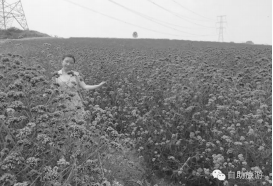 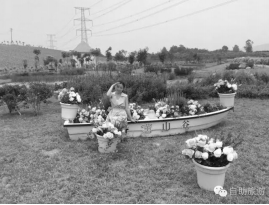 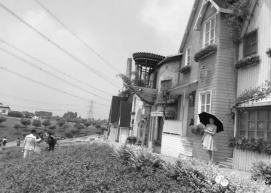 任务一
学习旅游类软文写作基本知识
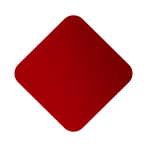 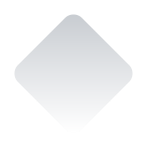 案例二
花海烂漫无边际——游成都双流紫颐香薰山谷
评析
这篇软文以情取胜，作者在开篇就交代给我们一个美好的故事：女儿带着父亲，在父亲节去旅游景点旅游。
    作者用几个全国知名的类似景点和本景区做了比较，先抑后扬。给读者一个作者的评价是非常客观的印象，点出了景区是值得游玩的地方，不同的季节有不同的风景。
    作者通篇，都是以一个游客的身份，没有过度地夸大和赞扬，宠辱不惊地带着游客体验了景区的景色，还融入了浓浓的父女之情，让读者读来不禁更加向往景区充满感情的景色。图片也很多，让读者从视觉上也得到了刺激，不禁心旷神怡。
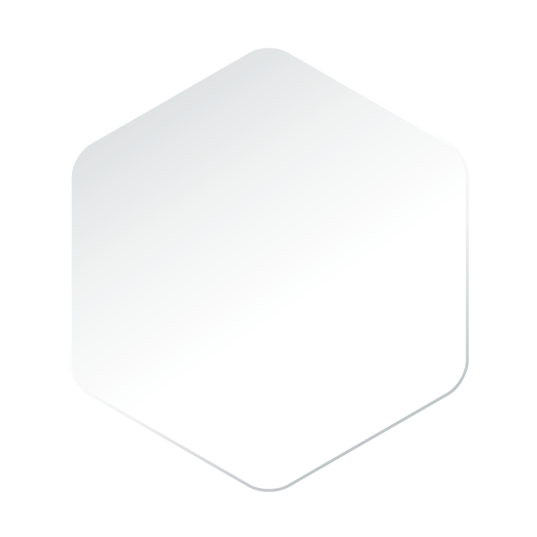 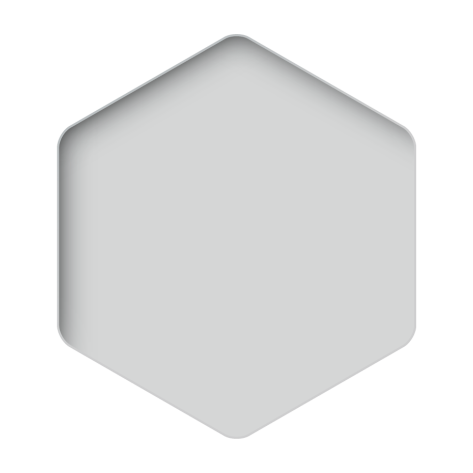 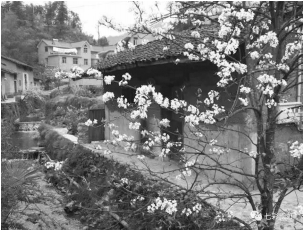 任务一
学习旅游类软文写作基本知识
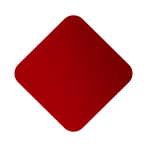 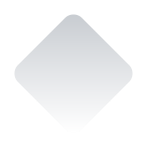 案例三
七彩长虹，邀您共赏梨花雪
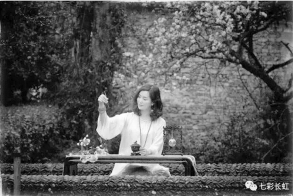 初雪是期望，是告白
是走到最想见的人面前去看着Ta的眼睛
你有没有曾经幻想过，和心爱的他牵着手 
与第一场雪悄然邂逅 
看见雪花飘落在彼此的发丝
一瞬间便是白头这里有美景、美食
时光荏苒，我将梨花戴在四季更替的门楣上
一任梨花，悠悠香
——选自七彩长虹微信公众号
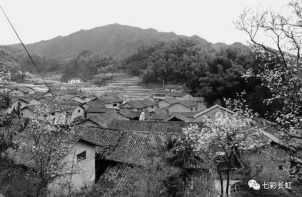 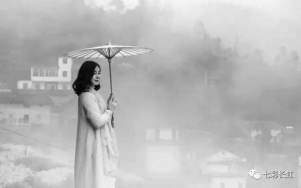 任务一
学习旅游类软文写作基本知识
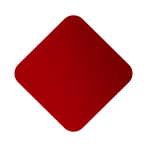 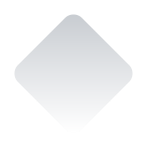 案例三
七彩长虹，邀您共赏梨花雪
评析
这篇软文，在开篇就提到了雪。众所周知，我国的南方，是很难见得到雪花的，这怎么能不引起读者强烈的好奇心呢？
    作者用诗词和图片，让读者领略了四月梨花雪的盛景。诗词激发了读者的想象力，图片直接冲击了读者的视觉神经。
    除了满足读者赏盛的感情，这里还提供美食。纯天然的美食可以刺激任何游客的味蕾，觉得不虚此行。作者用大量唯美的图片，配上极其煽情的文字，相信此文的读者都不会放弃到高田坑一游了。
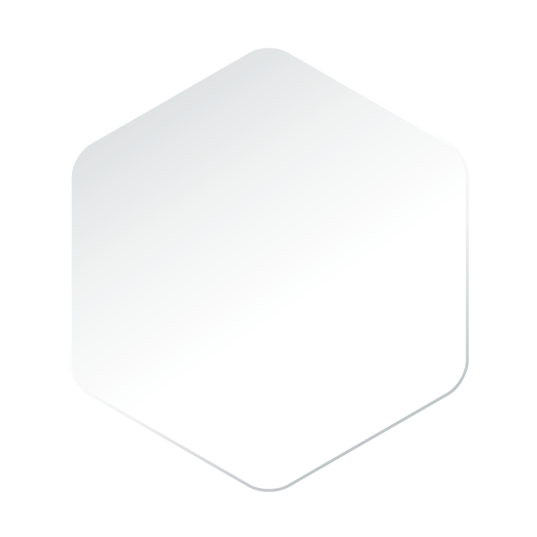 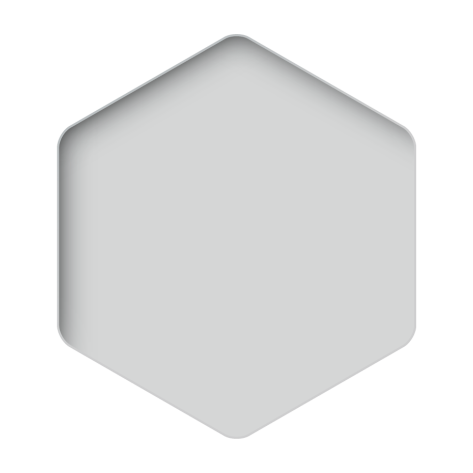 任务一
学习旅游类软文写作基本知识
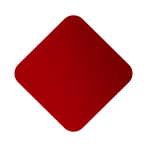 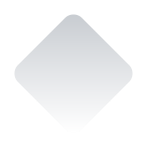 案例四
朋友自驾游的一次经历
去年国庆,我曾问过一个即将自驾的朋友：“自己开车去？”他乐呵呵地说：“对啊，不受你们的鸟气了。”
    晚上突然接到他的电话：“老兄，赶紧帮我定三个房间，中山路边靠轮渡码头、300元以内、三星级以上。”回来之后，他大吐苦水：吃饭等了半个小时，找停车位找了一个小时，在鼓浪屿买东西给人家骗了，汽车放酒店外面给划花了，酒店去景区花在路上的时间超多，在厦门不熟悉路违章了三次…“下次还是参加你们的旅游团好了，打死也不自驾车了。”
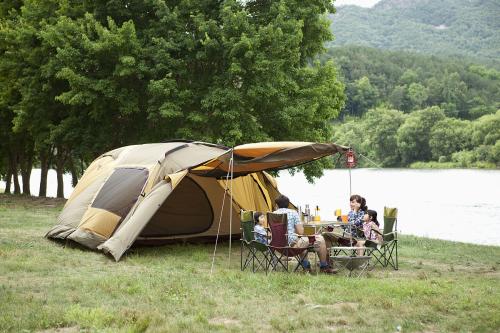 北京华龙国际旅行社www.bjhits.com.cn每年的黄金周都策划了相关的产品，这样住宿的问题是解决了，下面就是玩的问题了，自驾可以自己到景点游玩，这样时间上比较自由，可充分享受旅游度假的乐趣。
任务一
学习旅游类软文写作基本知识
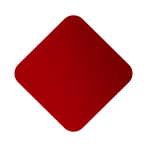 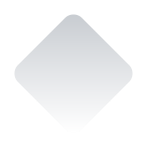 案例四
朋友自驾游的一次经历
评析
作者先给读者讲了一个故事，而故事的主人公则是作者的朋友，他因为自驾准备不足，搞得在景区很狼狈。最后故事的主人公还是靠着作者才解决了问题，而作者之所以能解决问题，还是依托于背后的旅行社的资源。
    那作者抛出了一个问题：既想要自驾随心随性的乐趣，又想要跟团的省心便捷的服务，广大车友该怎么办呢？
    正当读者也发愁的时候，作者笔锋一转，推出了这篇软文的产品——北京华龙国际旅行社。他们是专业的策划，既能满足你自由的天性，又能保障你衣食住行的妥当，你何乐而不为呢？
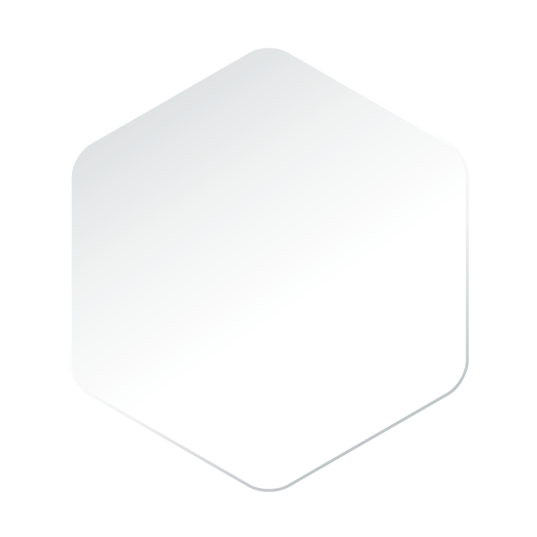 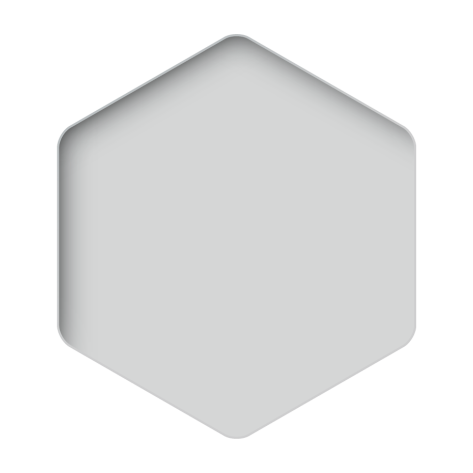 任务一
学习旅游类软文写作基本知识
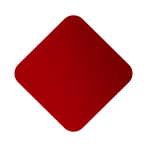 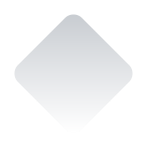 思考练习
1、写好一篇旅游类软文，应从哪几个方面着手？
2、如何评析旅游类软文案例?
软文写作手法：钓钓鱼
“钓鱼”不是要去做在网络上所出现的不为人所耻甚至触犯法律的诈骗行为
常见事例：网上提供下载的免费软件，往往是功能不全的试用版（然后：对不起，欢迎购买正式版！）；图书提供试读页
好的“钓鱼”软文能吸引消费者关注，但并不损害消费者利益，甚至使消费者有愉悦感，乐于参与其中
大堡礁网络营销案例
澳大利亚大堡礁尽管久负盛名，但因为随着海洋升温以及游客增多，一度大堡礁的珊瑚虫濒临灭绝，经过一段时间的休养生息，大堡礁生态环境得到了恢复，知名度却已大不如从前。哈密尔顿岛素有澳大利亚“大堡礁之星”的美誉，岛上终年气候舒适宜人，活动多姿多彩，但由于当地旅游受金融危机冲击，旅客量大减。
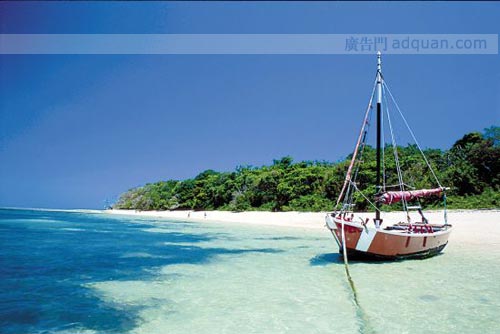 世上最好的工作
为提升大堡礁的国际知名度，昆士兰旅游局策划了一次网络营销活动：2009年1月9日澳大利亚昆士兰旅游局网站面向全球发布招聘通告，并为此专门搭建了一个名为“世上最好的工作”的招聘网站，招聘大堡礁看护员。网站提供了多个国家语言版本，短短几天时间网站吸引了超过30万人访问，导致网站瘫痪，官方不得不临时增加数十台服务器。
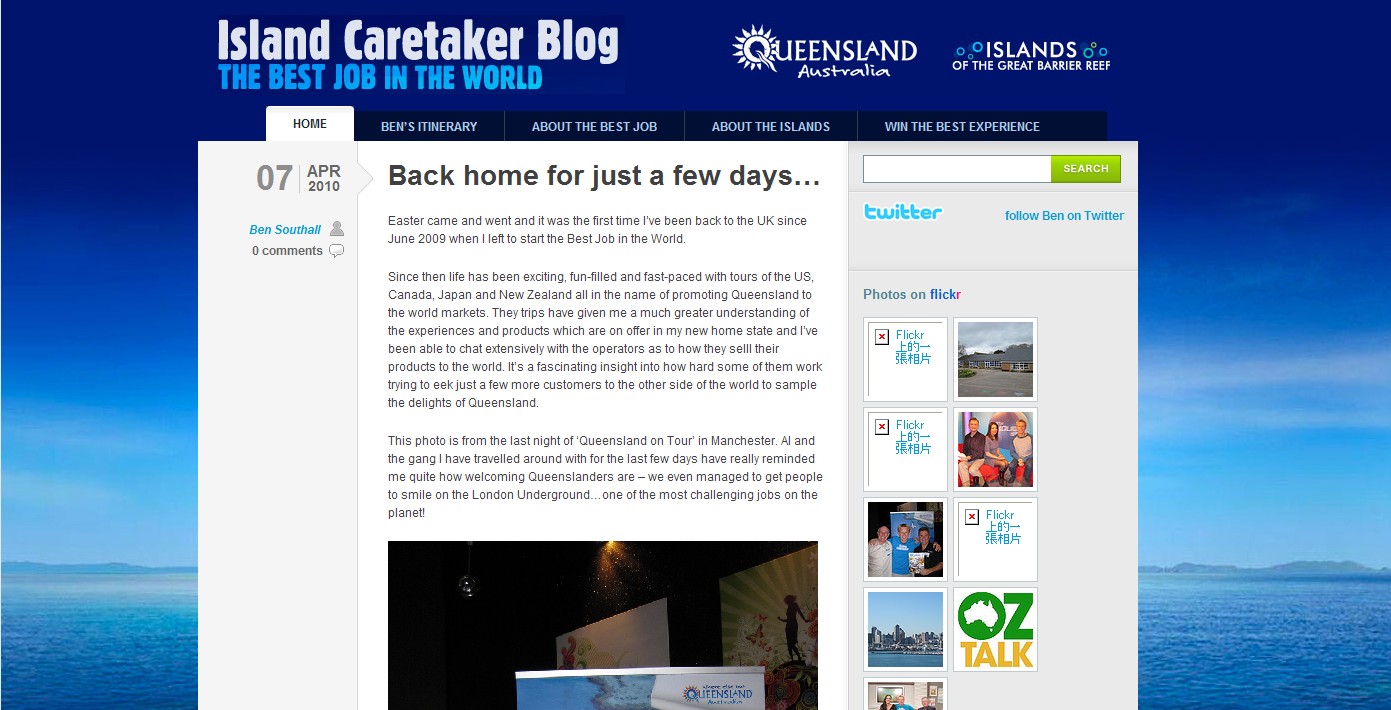 “世界上最好的工作”大堡礁岛屿看护员到底是做什么工作的？
探索和汇报：看护员工作时间比较有弹性，其主要职责是探索大堡礁的群岛，以更加深入地了解大堡礁。他/她须通过每周的博客、相簿日记、上传视频及接受媒体的跟踪访问等方式，向昆士兰旅游局（以及全世界）报告其探奇历程。
喂鱼：大堡礁水域有超过1500种鱼类。试想像各式各样珍贵鱼类蜂拥而上的场景会是多么震撼！
清洗泳池：泳池虽然装有自动过滤器，但如你发现水面上有一片飘落的树叶，那下水清洗泳池绝对是畅泳的好借口!
兼职信差：探险旅程期间，你可参与航空邮递服务，这将是在高空俯览大堡礁美景的绝佳机会
“世界上最好的工作”大堡礁岛屿看护员到底是做什么工作的？
这个工作，与其说是看护员，其实不如说是大堡礁的体验者——这正是昆士兰旅游局推出此活动的目的，通过体验式营销的方式来向世界宣扬大堡礁的美妙之处，同时充分利用招聘过程的吸引力成功进行营销造势，吸引全世界旅游者的关注，向全球推广大堡礁的知名度与美誉度。
看护员将获得什么报酬？
成功的申请者于六个月合同期内可获取$150,000澳元的薪金。此外，入职者可以免费居住在岛上一套3居室的“无敌海景别墅”，室内电脑、电视、互联网一应俱全，还可享受室外水晶般的礁湖、婆娑的棕榈树影及银白的沙滩。另外，你还可以全额报销从居住地到哈密尔顿岛的往返机票和船票。旅游局还会给你配一辆电动高尔夫车，作为代步工具。
      
      在澳大利亚，年薪５至６万澳元算是中产阶级。因为金融危机，很多澳大利亚人现在不是全职工作，而是同时拥有几份按小时计工资的兼职。因此，半年薪水15万澳元，在当地人看来也很高，算是‘金领’，有点类似国内百万年薪招聘高管。
效果
招聘通告发出后，一度让为此专门搭建的招聘网站因访问量剧增而瘫痪。中国的电视、网络、报纸都进行了介绍，在国外，美国 《纽约时报》、英国《独立报》等也都对这份令人难以置信的工作做了全面报道。接受申请两个月之后，共吸引来自全球200个国家和地区的近3.5万人竞聘，包括11565名美国人、2791名加拿大人、2262名英国人和2064名澳大利亚人，来自中国的申请者也有503位。

      在中文搜索键入“大堡礁＋工作”，搜索结果有36万个；同样的关键词换成英文搜索，搜索结果高达62万个。
结果
历经数月层层选拔，英国慈善工作者本·绍索尔击败3.4万名竞争者，获得负责看护澳大利亚大堡礁的“世界最佳工作”，成为最后赢家。

　但最大的赢家是这次招聘活动的主办方昆士兰州旅游局，他们以170万美元的低成本，却收获价值1.1亿美元的全球宣传效应，成功进行了一次超值的旅游营销。
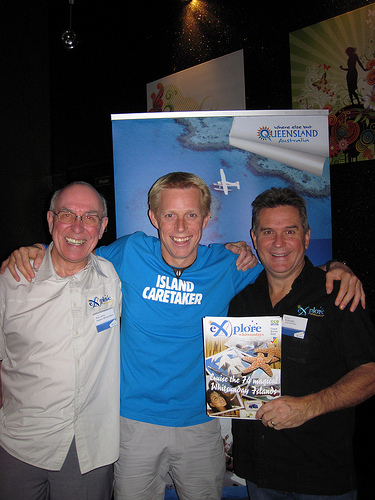 无疑，这是一个成功的营销，足称牛年最牛策划。反观大堡礁的营销创意，可以总结几点值得我们总结的成功经验：

 第一点：充分利用网络营销

    所有关键工作均在网上开展，昆士兰旅游局营销在海选活动的官方网站http://www.islandreefjob.com/上，共有英语、日语、韩语、中文(简体和繁体)和德语5个版本。一方面为网上申请提供了便利，另一方面也达到了更广泛的宣传效果。世界各地操不同语言的人都可以轻松了解这样一个海选活动。招聘广告出现在各大门户网站上，同样也分属世界各地，由于有当地报名者，于是引起传统媒体的跟进报道。
     事实上许多人是通过朋友的介绍知道这一招聘广告的，论坛，社区，博客，即时通讯等都成为了传播的最佳媒介。活动官方网站的合作伙伴是Youtube，借助Youtube在全球的巨大影响，活动本身又得到了进一步的口碑和病毒传播。信息像病毒一样扩散着，能够达至传统媒体想象不到任何角落的任何目标客户。
第二点：逆势策划吸引眼球 
         在金融风暴席卷全球、大量工厂裁员、工人失业，人心惶惶的时刻，谁能够拥有一份稳定、高薪的工作，真的是令人很向往的事情，澳大利亚昆士兰旅游局恰当其时推出以惬意的工作环境和工作内容，以每小时1400美元的超高待遇在全球招聘所谓的“岛屿看护员”——工作之轻松、生活之惬意以及待遇之丰厚一下子吸引了全球无数人的眼球，媒体更是为之疯狂激动，不惜用大量的版面进行免费的报道。
第三点：报名成本和条件要求低
此次活动的参赛规则是全世界任何人都可通过官方网站报名，申请者必须制作一个英文求职视频，介绍自己为何是该职位的最佳人选，内容不可多于60秒，并将视频和一份需简单填写的申请表上传至活动官方网站。
这种几乎没有门槛，但又自娱自乐的方式吸引了许多人参与，很多人即使没有希望获得这份工作，也录制一段视频来参加一下或娱乐一下。然后就是比拼自己的自身素质和能力，包括语言，身体健康状况，面试时的反应能力，回答问题的技巧，以及由此呈现出的个人品德和综合素质
第四点：饥饿营销策略
2009年1月9日至2月22日是报名日期，然后第一轮海选决出50强，3月3日公布。之后是第二轮海选，公布10+1强。第三轮公布最后的胜出者。此后是护岛人按合同开始工作（2009年7月1日至2010年1月1日)。
虽然每一轮海选的机制是一样的，但越来越多的候选人被淘汰，无疑构成极大的悬念，对参与者和关心者都是一种饥饿营销策略。并且对事件的关注会持续地慢慢地升温，关注者更关注，非关注者也逐渐转化为关注者。事实也确是如此，官方网站一度因访问者太多而陷于瘫痪，主办方不得不扩容满足访问者。
第五点：让网民自主投票
为了进行充分网络造势，主办方设计了经网络投票决出“外卡选手”环节，入选50强的选手会不断拉票，而关注活动的人会为心仪选手投票，还有人会持续关注包括投票在内的活动进展——主办方在投票过程上也进行了精心设置，投票者要先输入邮箱地址，然后查收一封来自“昆士兰旅游局”的确认件，确认后再行使投票权。
在通过确认的这个过程中，参与投票的网民都会好好浏览一下这个做得很漂亮，实质上是旅游网站的招聘网站，大堡礁的旖旎风光、万种风情马上就开始让人心往神移。更重要的是，投票者的邮箱未来都会定期不定期地收到来自大堡礁的问候。
讨论
昆士兰旅游局究竟为什么要花如此大的气力招聘一名大堡礁看护员？
幸运儿只有一个，为什么会有众多网民乐于参加竞聘活动？
昆士兰旅游局是如何利用软文配合这次活动的？
我们能为代言对象策划一次“钓鱼”活动吗？（不要企望达到昆士兰旅游局那样的精彩，但也不能没有想法！）
任务二
技能训练
瘦=美？ 别闹了，我的美只有自己能定义！
一、案例分析
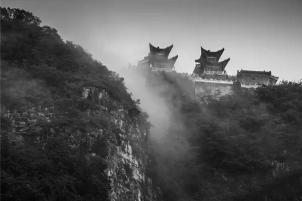 那就是 瘦=美
别开玩笑了
虽然我不瘦，但我依然很美呢（ 主要看气质 ）
接下来，请拿出自己的小本本，小编开始讲知识点了
美学大师朱光潜认为：
美感是直觉到，审美无需功利考虑，主观情趣表现于从而得到美感。简而言之：欣赏就美！
所以，你不需要活成别人喜欢的样子，
你的美也不需要被他人定义！
就如云台山茱萸峰的美，自然、洒脱、明媚、从容、冷静。
但无论你爱的是哪一种美景，云台山都能给你！
在这个空气中弥漫着麦香的美好季节快来云台山，寻找你中意的美，
匹配你对美的定义吧。
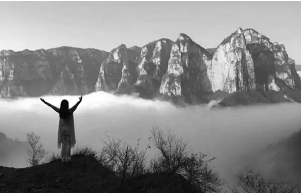 任务二
技能训练
一、案例分析
瘦=美？ 别闹了，我的美只有自己能定义！
云台山是河南省5A级景区，小勤人脉很广，乐于帮助他人。上周过节回家，他姑姑说起了在云台山茱萸峰景区开了家特色小旅馆，想让他帮忙做下宣传，开动你的大脑，来帮助小勤写一篇营销软文吧！
谢谢聆听！
延迟符
延时符
名山大川、湖光山色、小桥流水、幽谷小径、古典园林、历史人文，不同风格的景观，各有其独特的魅力，你喜欢哪一种？你的家乡有这样的景观吗？用学到的软文写作知识和技巧，可参考所学的范例软文，为自己喜欢的旅游景点写一篇800字以上的宣传软文。